TAVOLO DI CONSULTAZIONE PER L’ADOZIONE DI UN PIANO CASA E FUTURE INIZIATIVE IN MATERIA DI POLITICHE ABITATIVE 








ESIGENZE DI RIORDINO DEL TESTO UNICO DELL’EDILIZA


4 aprile 2024
AGENDA
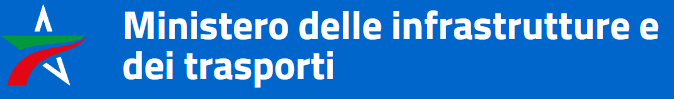 Esigenze di riordino del testo unico edilizia
Esigenza di rivedere il Testo Unico Edilizia a distanza di oltre vent’anni dall’entrata in vigore per adeguarlo alle attuali esigenze del settore
Le linee di intervento prioritarie
In risposta a tali problematiche diffuse, si ritiene necessario intervenire
Interessi tutelati
interesse pubblico/ privato alla riqualificazione e alla valorizzazione economica degli immobili e delle unità immobiliari interessate da lievi difformità
interesse pubblico concreto e attuale alla rimozione di situazioni di incertezza giuridica in merito allo stato di legittimità degli immobili con riferimento alle “lievi” difformità
legittimo affidamento dei privati proprietari di immobili 
rispetto a difformità edilizie a vario titolo “tollerate” dall’ordinamento (non configurate come “abuso”), che pero’ non consentono di dimostrare lo stato legittimo dell’immobile
interesse del “settore casa” e del mercato delle abitazioni al pieno utilizzo degli immobili ed unità immobiliari che non versino in una condizione di totale abusività, ma che non sono pienamente “commerciabili” a causa di rigidità amministrative
Cosa si intende per lievi difformità?
Si considera prioritario, in una prospettiva di breve periodo, affrontare le seguenti “lievi” difformità edilizia
1. DIFFORMITA’ FORMALI 1.1. Stato legittimo dell’immobile
1.2. Regolarizzazione delle varianti in corso d’opera relative ai titoli edilizi ante 1977
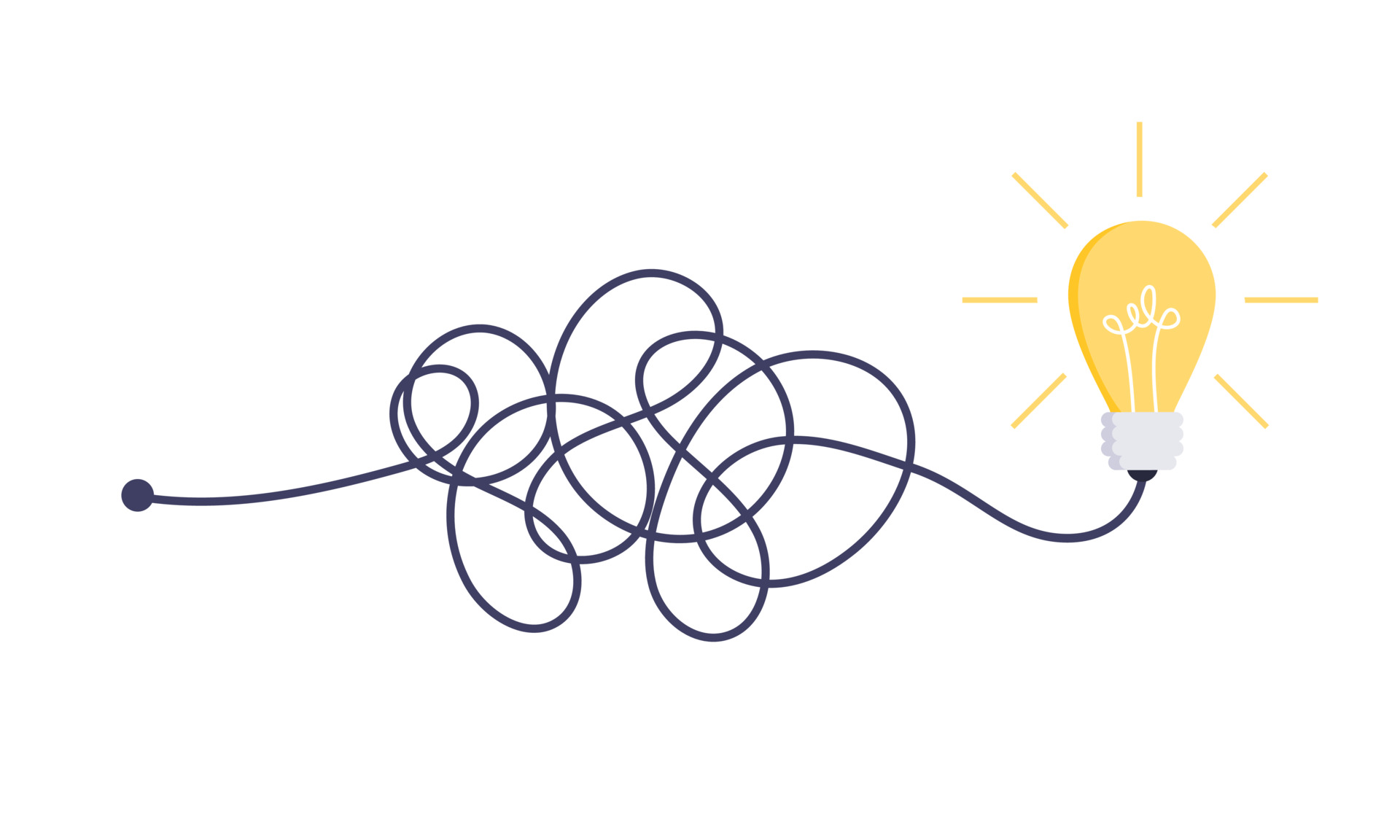 SOLUZIONE: consentire – mediante SCIA e previo pagamento delle sanzioni – la regolarizzazione delle opere edilizie realizzate in parziale difformità durante i lavori per l’esecuzione dei titoli abilitativi rilasciati ante 1977, quando ciò non contrasti con un interesse pubblico concreto e attuale alla loro rimozione, accertato dall’amministrazione competente con provvedimento adeguatamente motivato
CRITICITA’: fino al 1977 le varianti al permesso di costruire non erano disciplinate
2. DIFFORMITA’ EDILIZIE INTERNE Tolleranze costruttive
VALUTARE: se e a quali condizioni applicare la disciplina sulle tolleranze costruttive anche agli immobili sottoposti a tutela ambientale, paesaggistica o storico culturale e a quelli collocati in zone dichiarate sismiche, a condizione che siano acquisiti gli atti di assenso dell’autorità competente e siano semplificate le procedure per l’acquisizione di tali assensi
3. DIFFORMITA’ SANABILI AL MOMENTO DELLA REALIZZAZIONE DELL’INTERVENTO Superamento doppia conforme
SOLUZIONE: prevedere
un accertamento della conformità alla disciplina edilizia riferito solo alla normativa vigente all’epoca di realizzazione dell’intervento (ferma restando la doppia conformità urbanistica); 
l’equiparazione del regime giuridico della SCIA in sanatoria a quanto previsto per il permesso in sanatoria
un adeguamento delle sanzioni a seconda del caso
CRITICITA’: il Testo Unico del 2001 ha richiesto una prova di “doppia conformità” edilizia e urbanistica sia al momento della realizzazione dell’intervento, sia al momento della presentazione dell’istanza di sanatoria, per l’accertamento di conformità
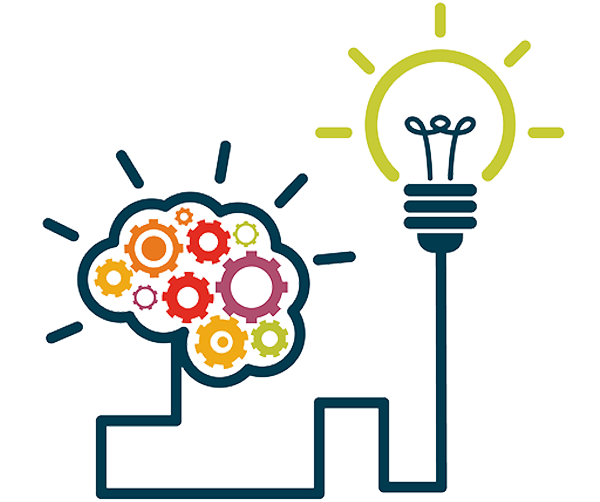 Superamento doppia conformeGli aspetti procedurali
Ultimo tema: i cambi di destinazione d’uso
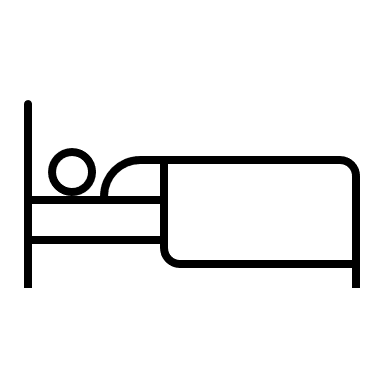 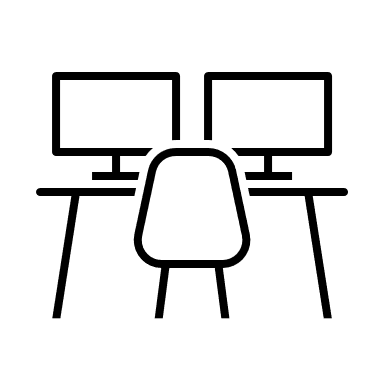 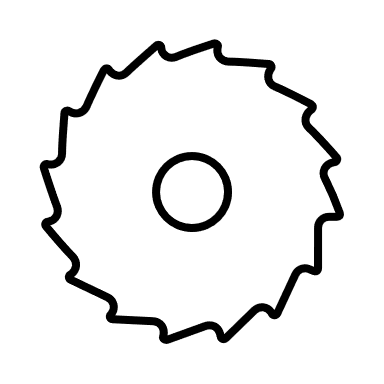 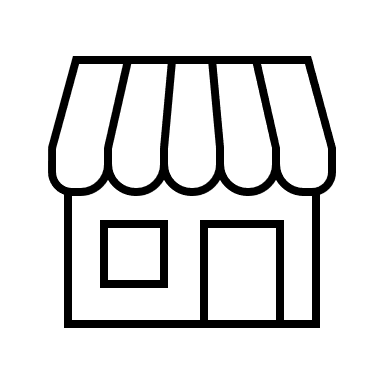 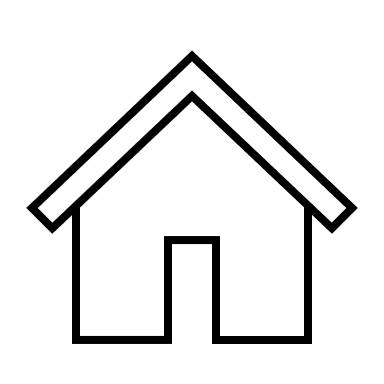 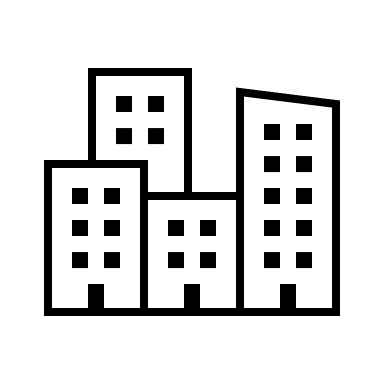